2020-10-19
1
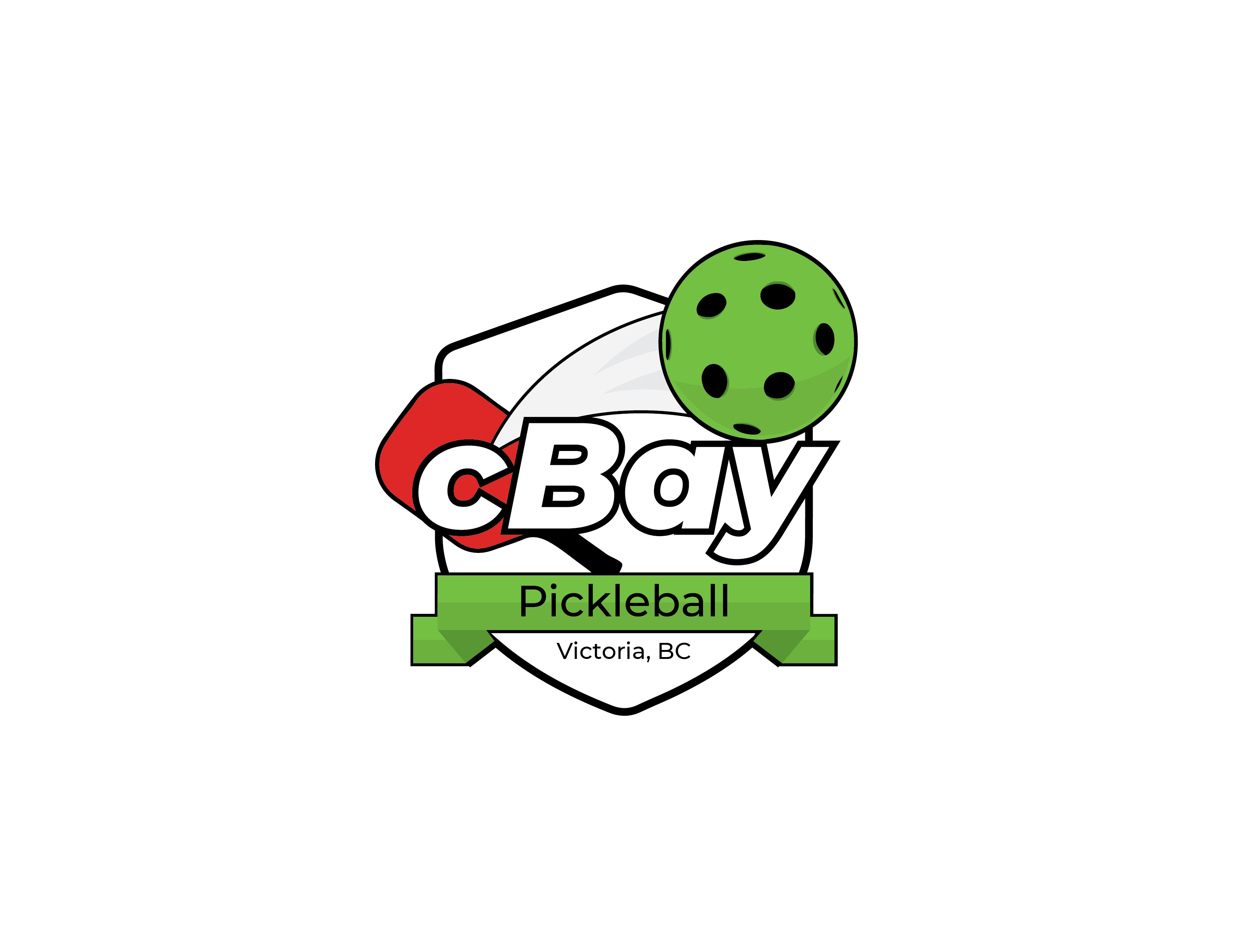 cBay PickleballSetting up the Pickleball NetInstructions
October 2020
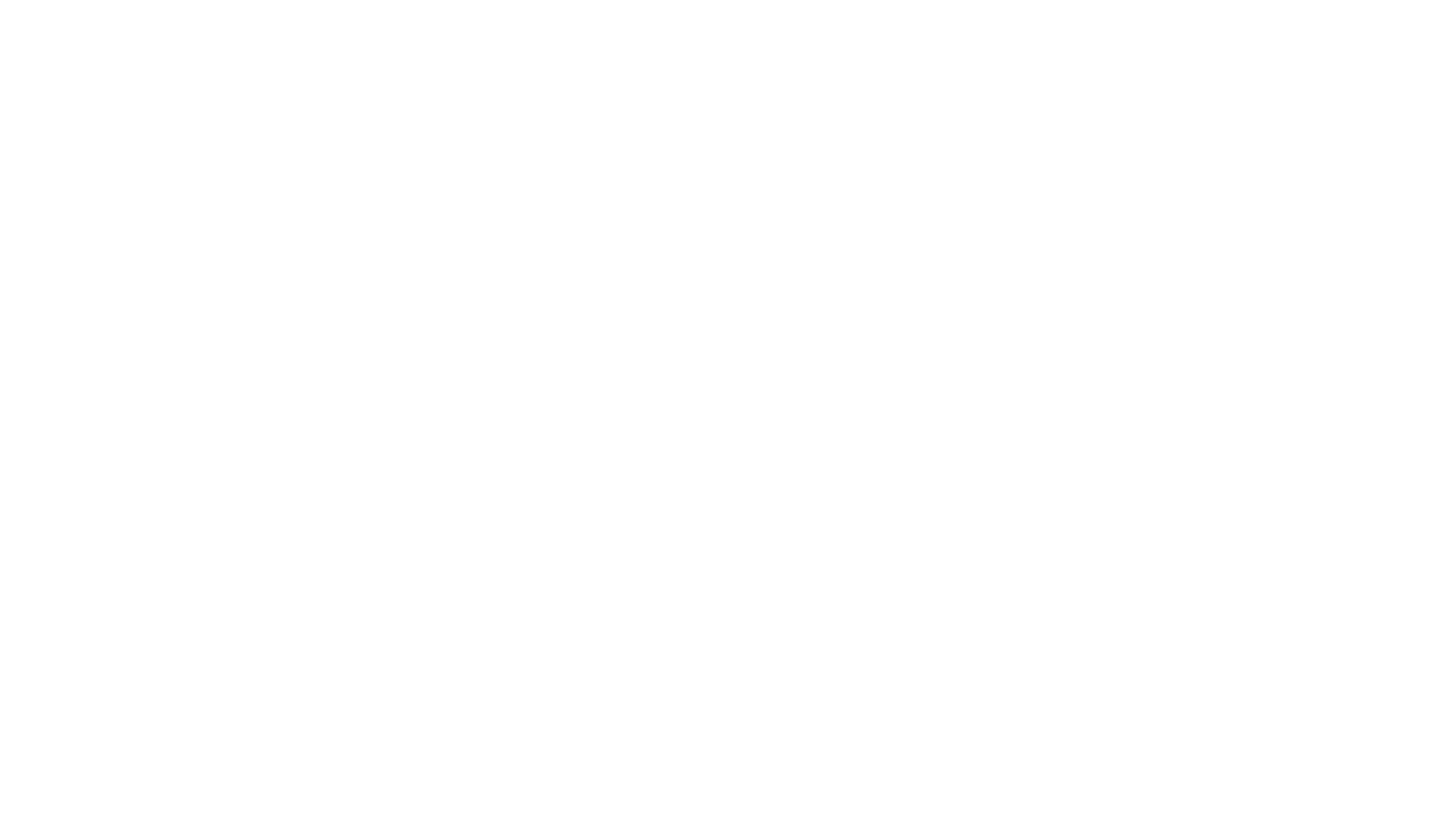 Contents of Net Travel Bag
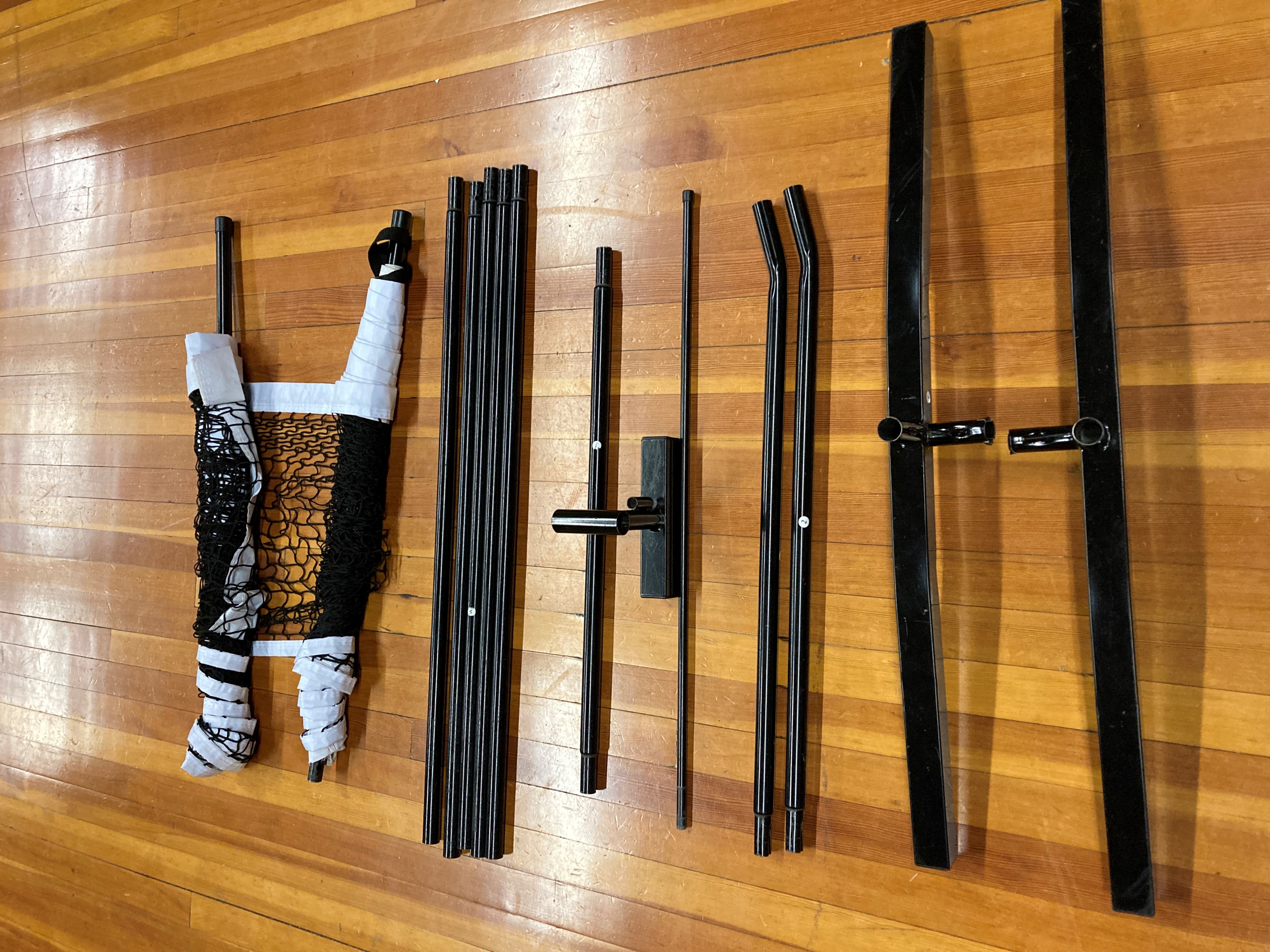 Net Posts – x 2
Net – x 1
Long Tubes – x 5
Transition Tube – x 1
Center Post Stand – x 1
Short Riser Tubes – x 2
End/Net Post Stands – x2
2020-10-19
2
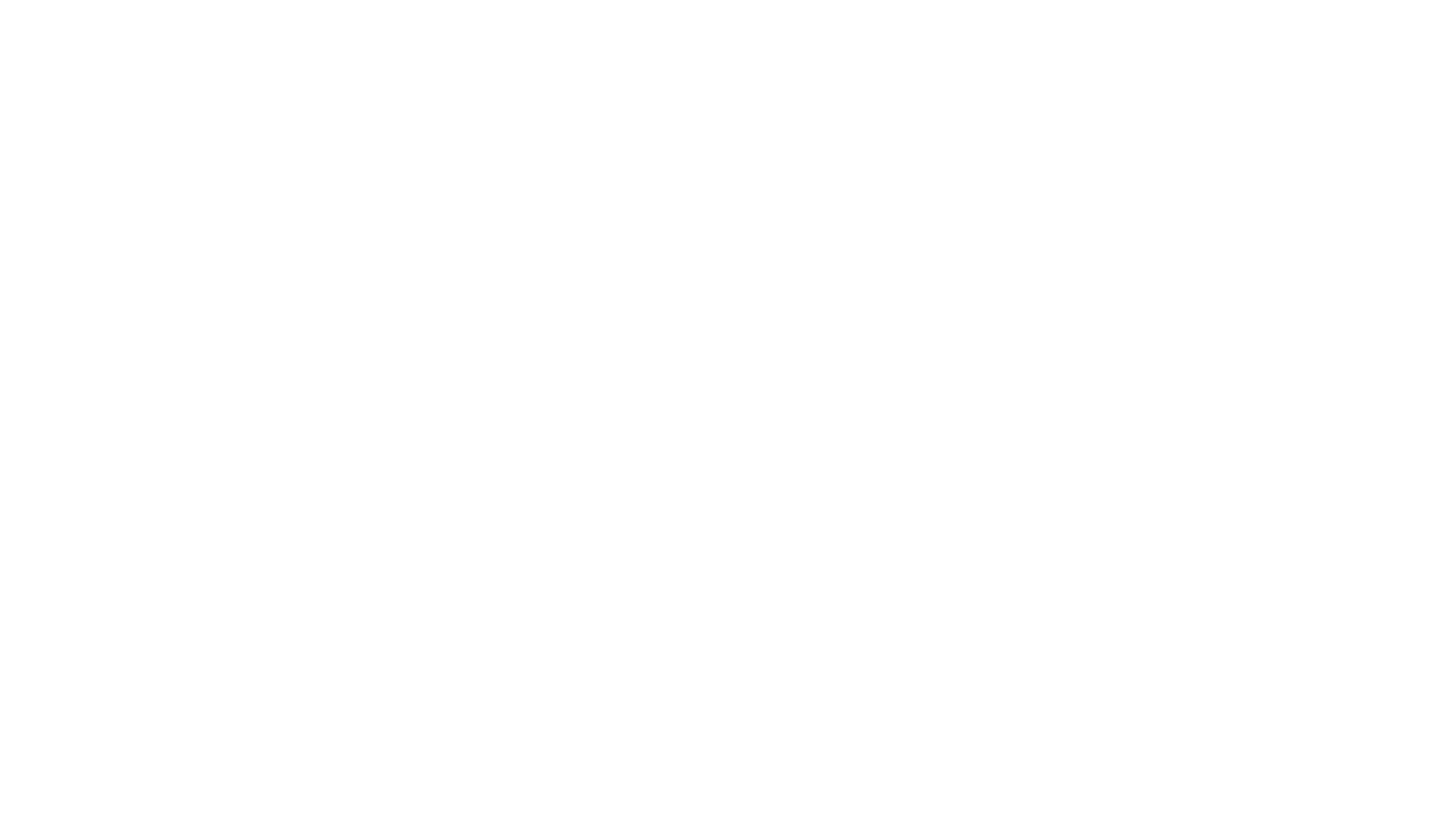 Building the Net Framework
2020-10-19
3
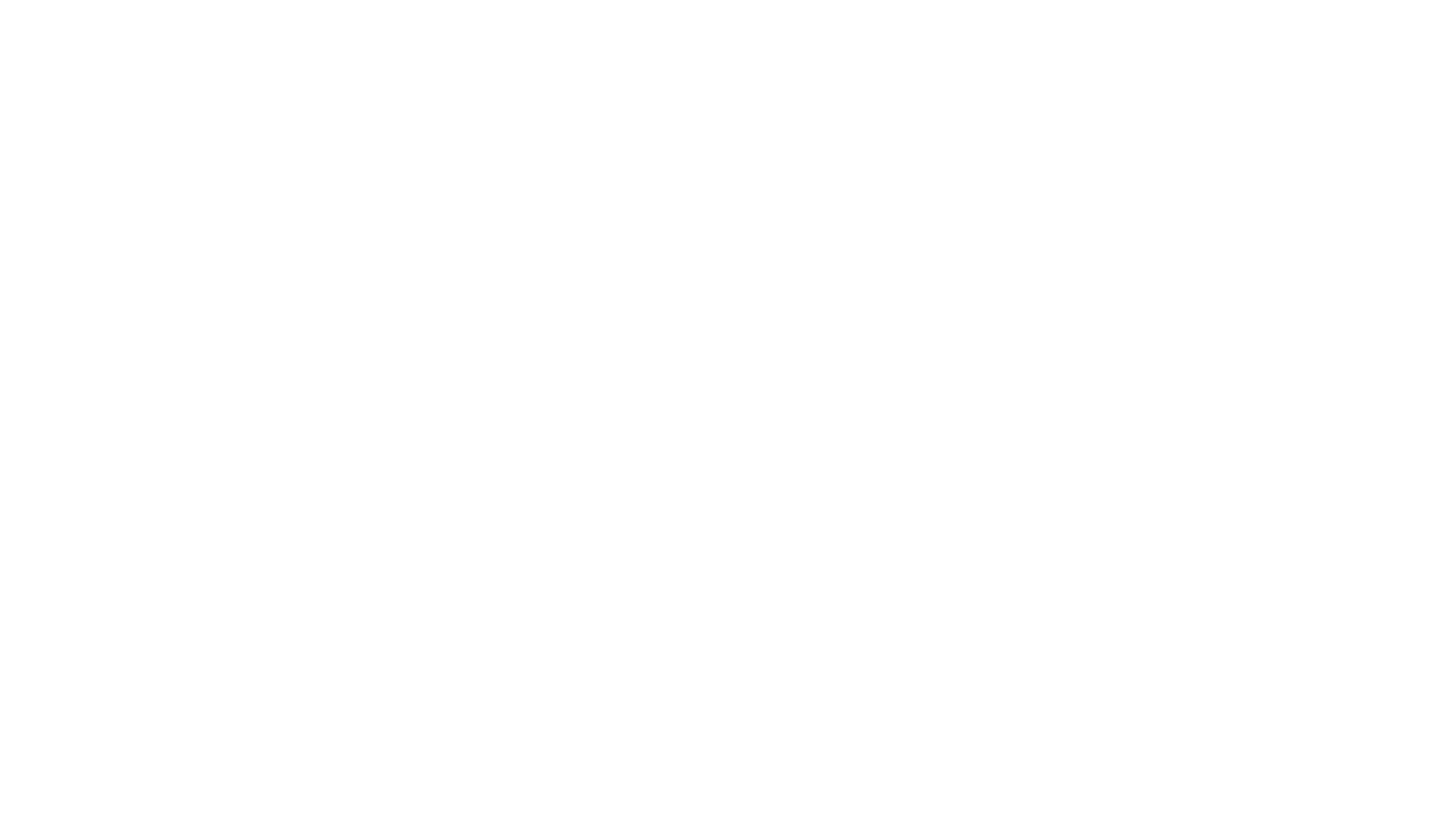 Place court frame at mid-court with the tubing aligned with the net post holes directly below the frame
The court measures 20 feet in width and the net is 21 feet long – the net will be approximately 6 inches outside of  either side of the court side lines
Ensure that the entire net frame is straight and doesn’t have any turns or curves – straighten as needed
Align the Center Net post to be aligned with the middle line of the court
Prepare to install net posts and net
Positioning Net Frame on Court
2020-10-19
4
Installing Net Posts & Net
Lay out the net along side of the net frame
Install one net post with net attached into one of the End Stands
Push the Net down the post until the top of the nest  is approximately 4-6 inches up the Net Post
Make sure none of the Net will be caught up in the bevel of the Net Post
To install the other Net Post, take the Post and Net to the other End Stand
Place the end of the Net Post on the floor and push the Net down to end of the Net Post
Clear the bevel end of the Net Post of any netting
Insert the Net Post into the End Stand until the post is securely inserted 
Raise the net to the top of the net posts just below the net post cap, repeat on opposite end
Free up any net mesh caught in the Center Net Stand
2020-10-19
5
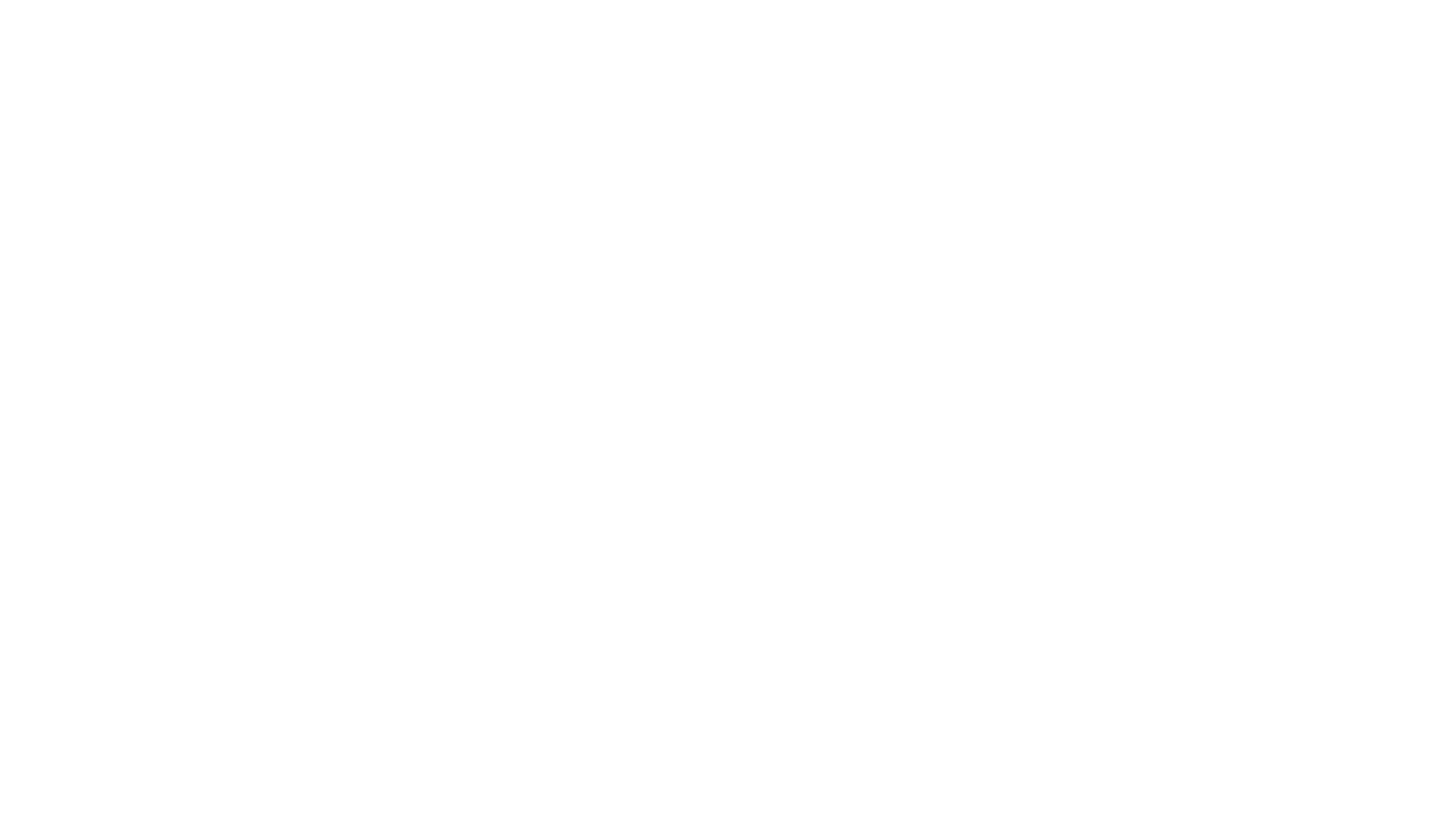 Installing the Center Net Post
2020-10-19
6
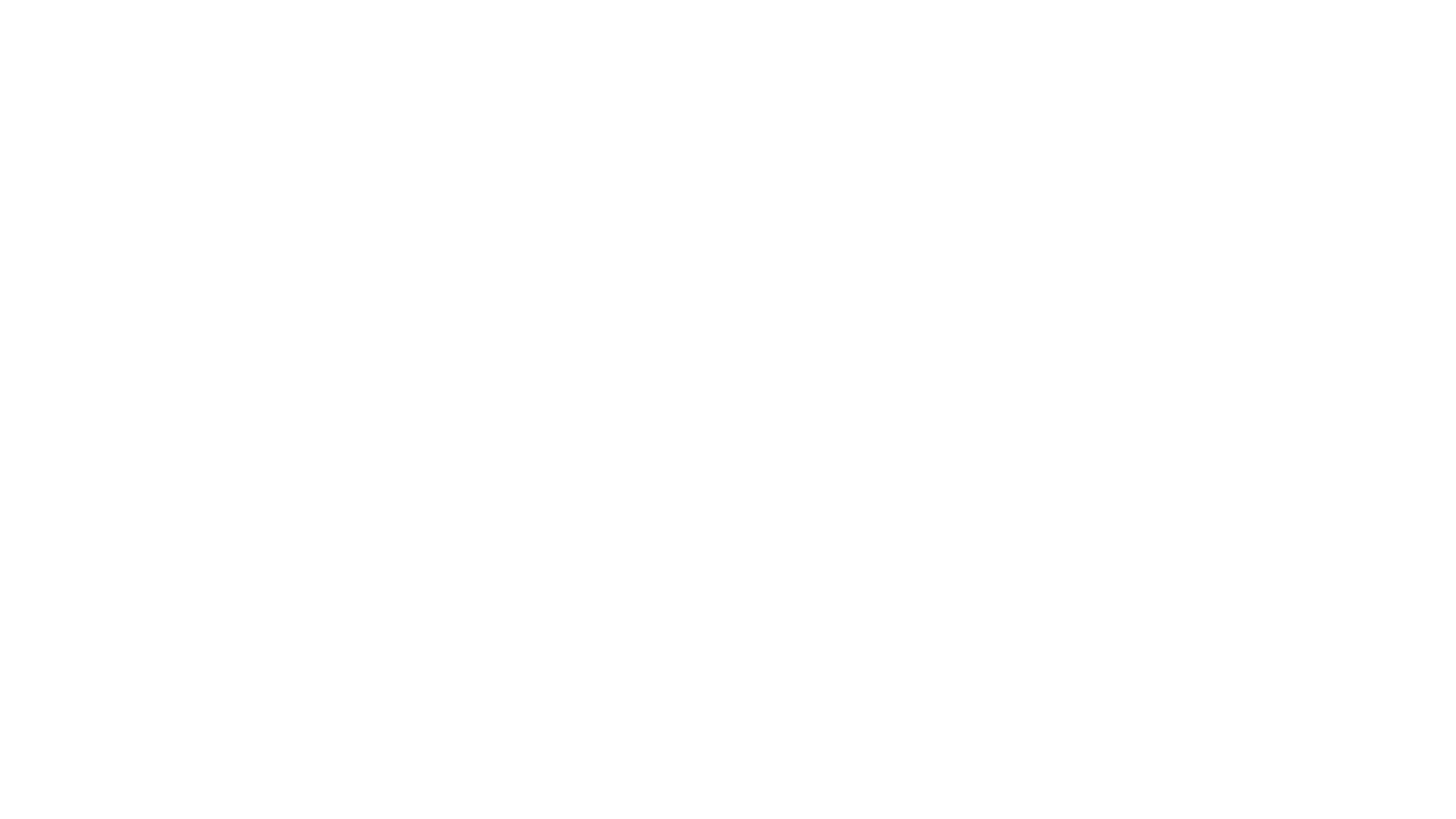 Tighten the Straps – Net Post
Tighten the straps on the End Net Posts
2020-10-19
7
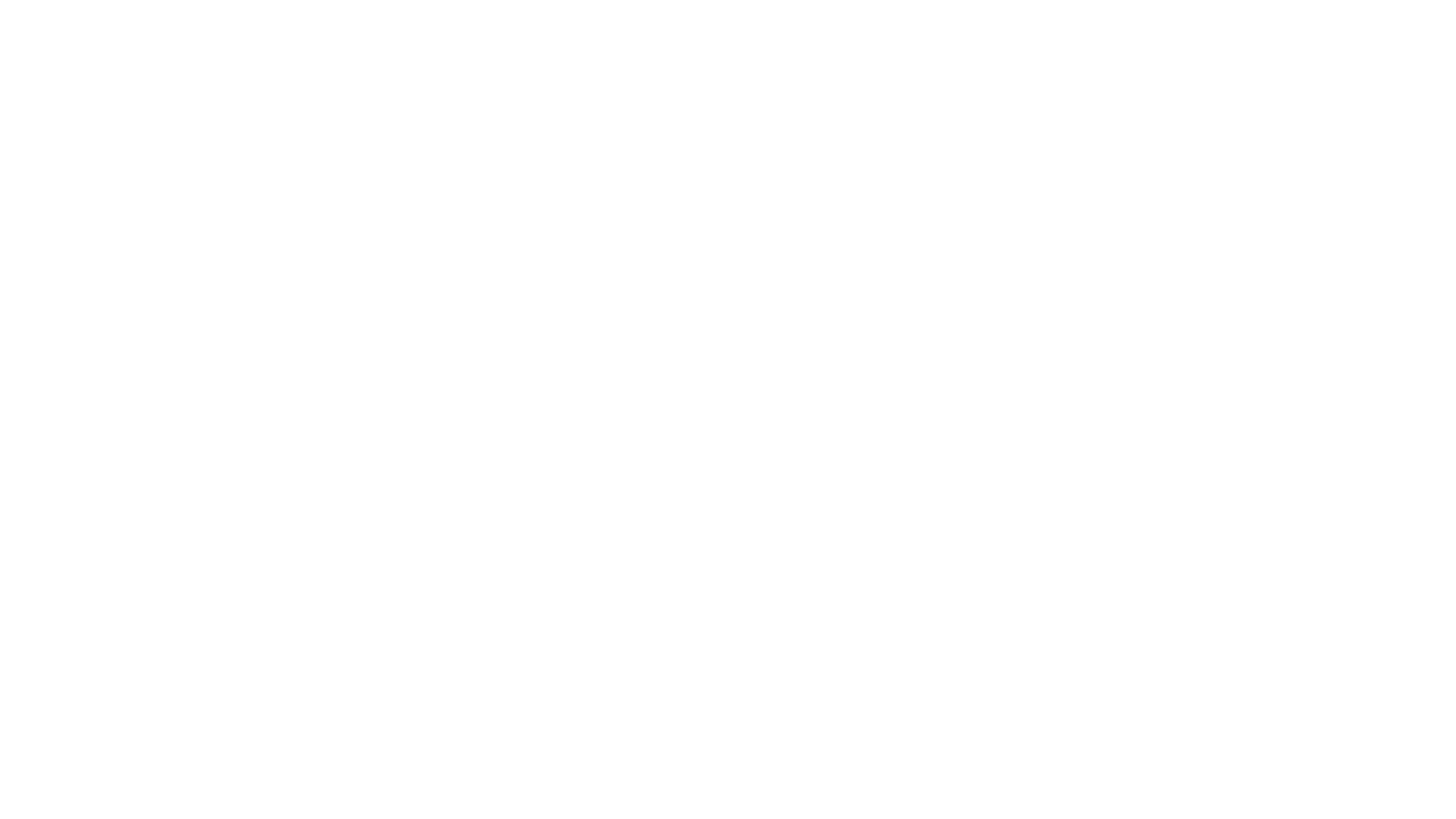 Things That Go Wrong
2020-10-19
8
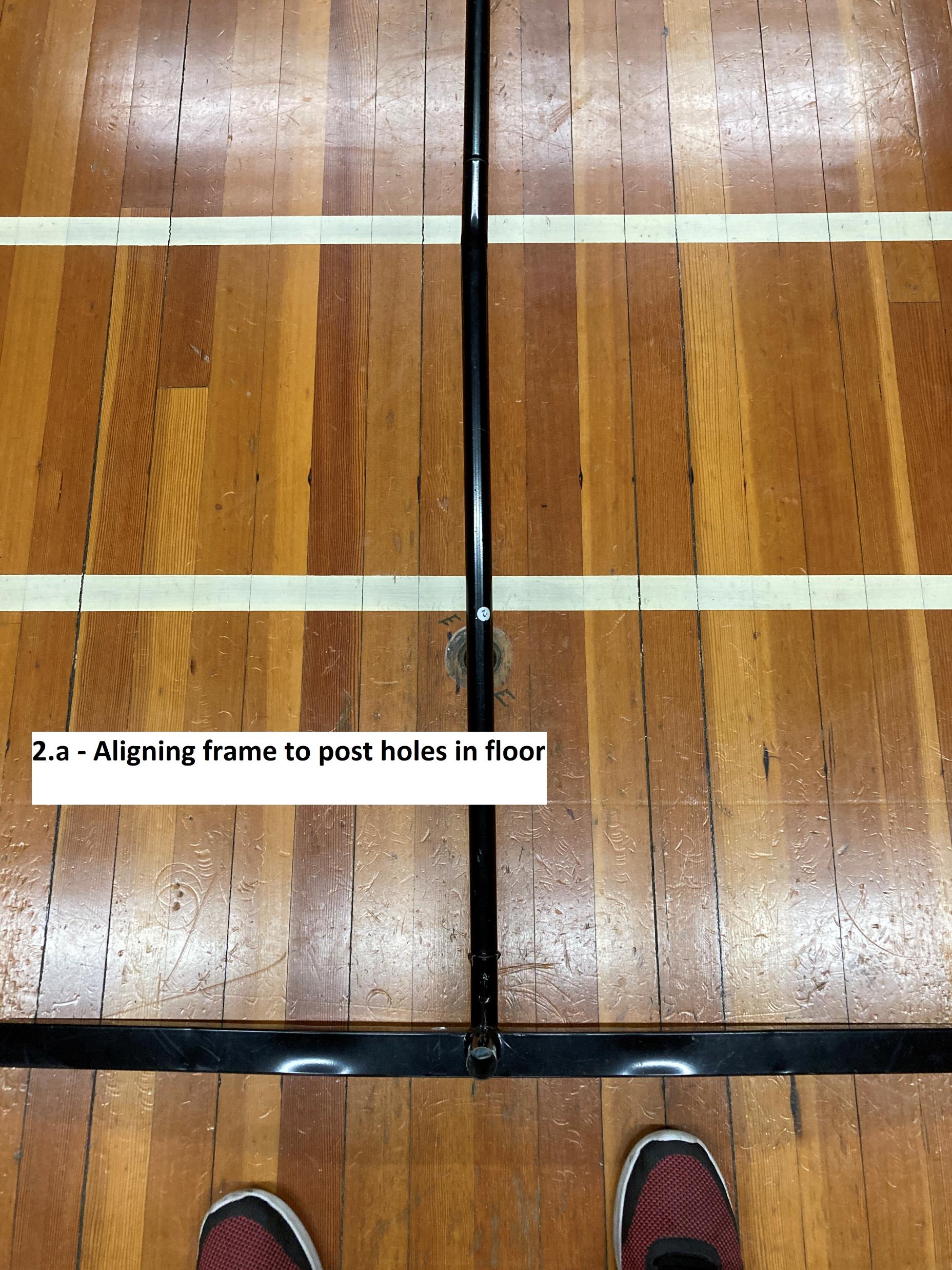 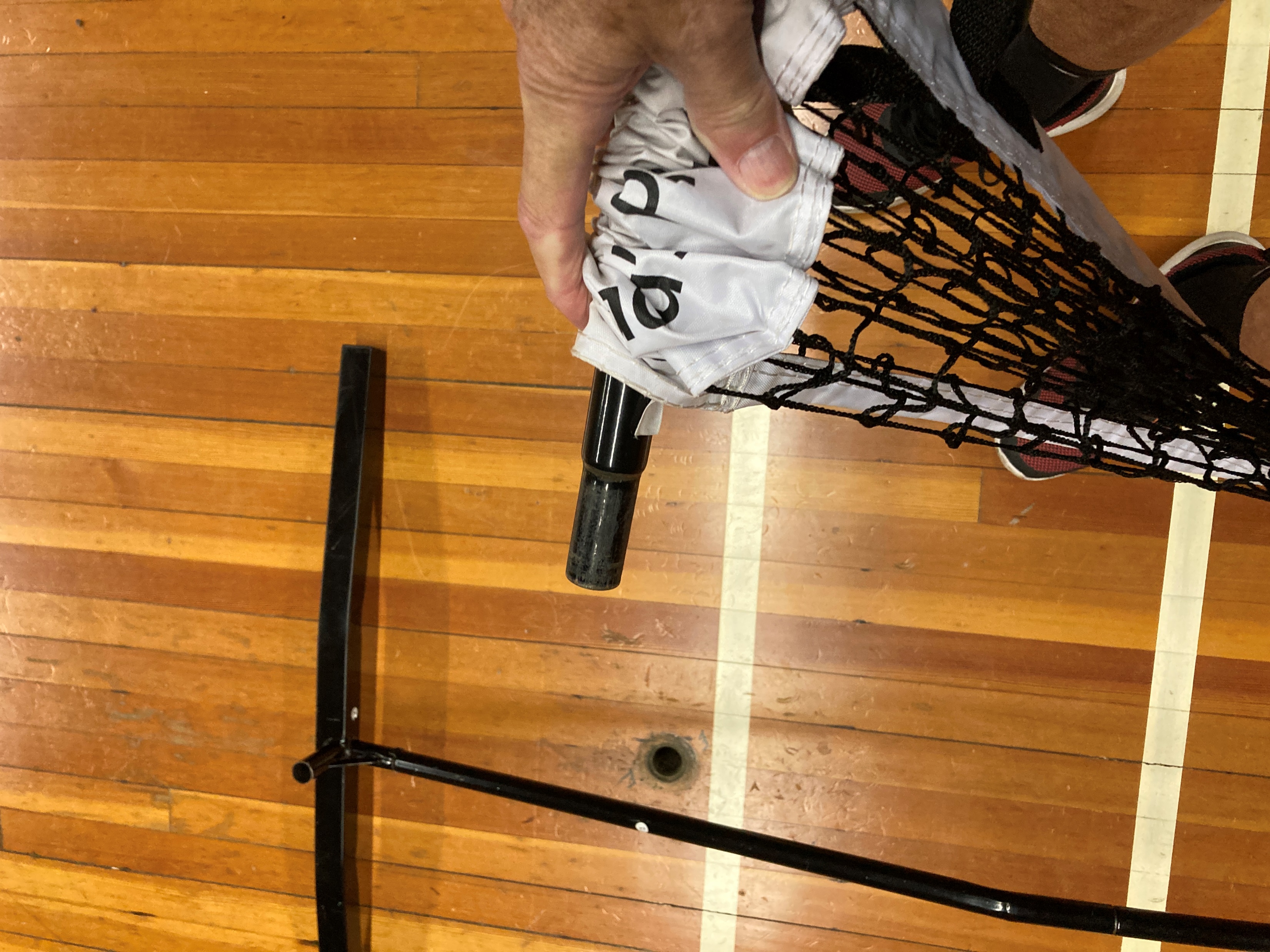 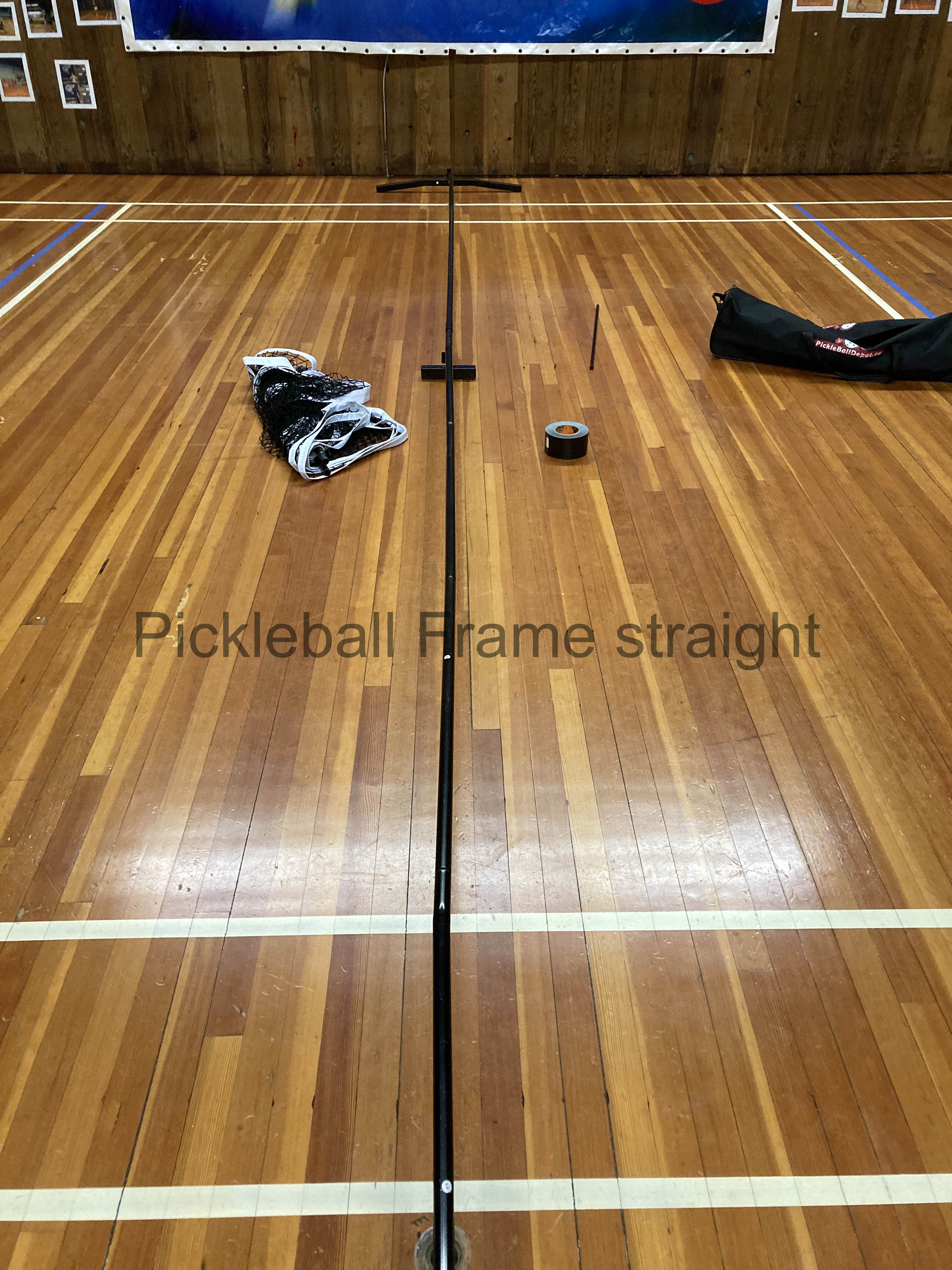 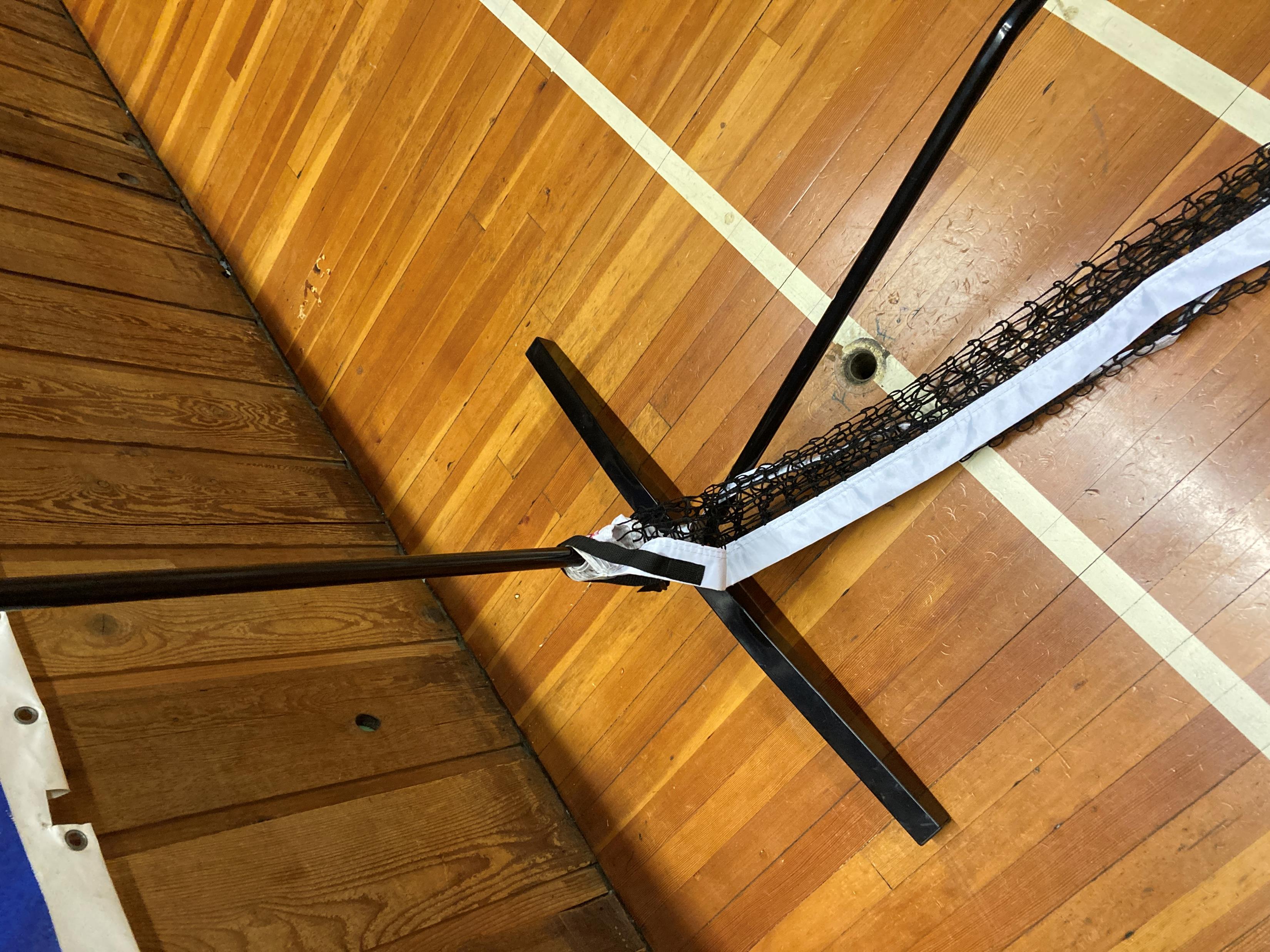 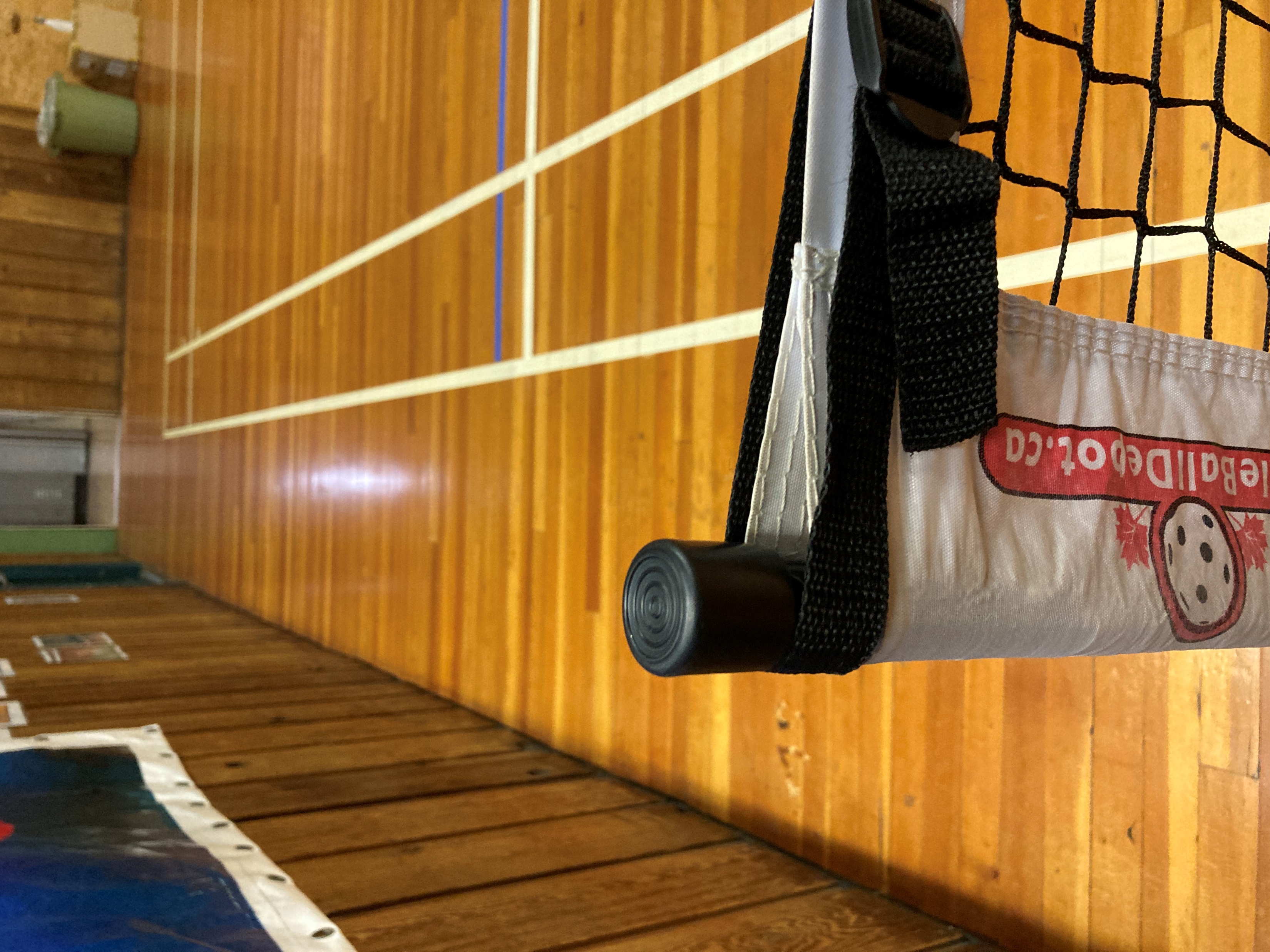 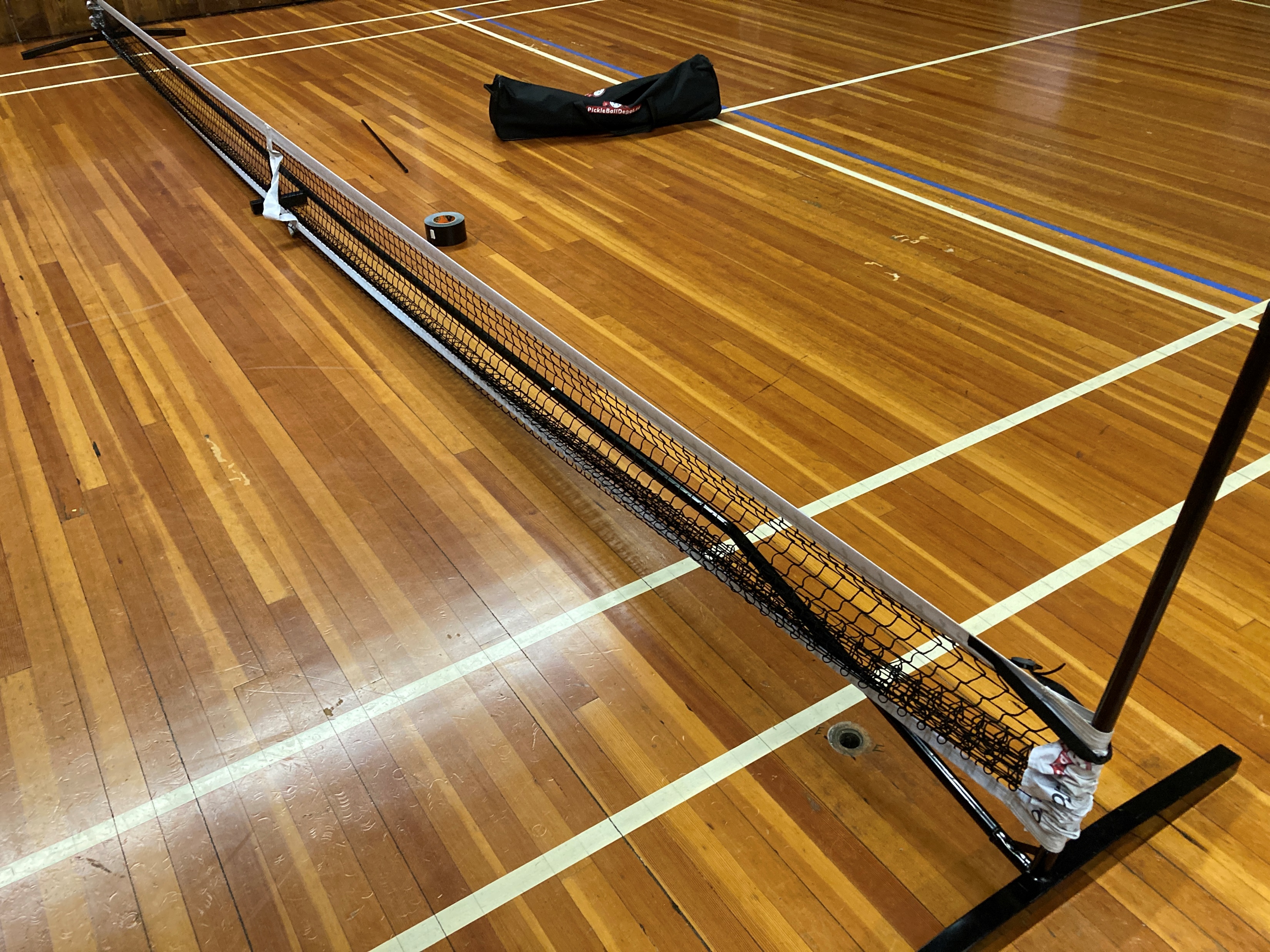 2020-10-19
9